WHAT HIGHER EDUCATION IT LEADERSHIP NEEDS TO KNOW ABOUT ANALYTICS AND WHY IT MATTERS SO MUCH
Susan Grajek |  May 18, 2012
What is Analytics?
It’s Business Intelligence!
It’s Institutional Research!
It’s data-driven decision-making!
It’s Big Data!
It’s Data Mining!
It’s Dashboards!
What is Analytics?
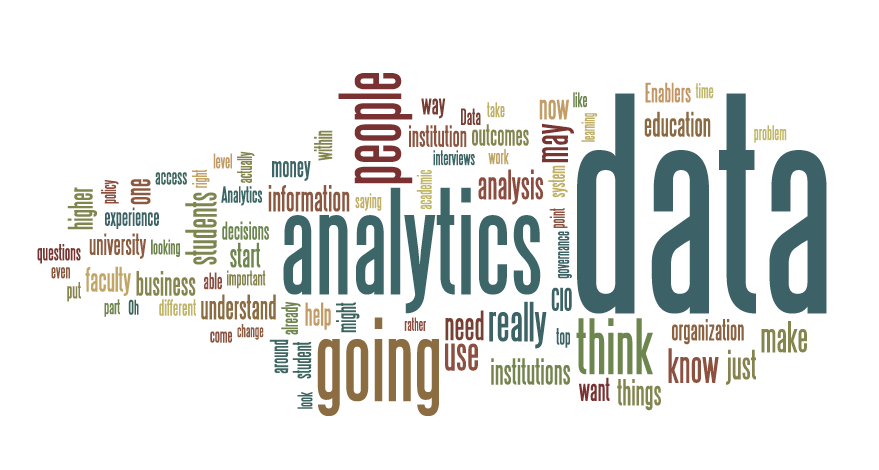 Presentation 1
Fact-based Manage-ment
Decisions and Actions
Analysis
Models
Data
Analytics is
What is Analytics?
Analytics is the use of data, statistical analysis, and explanatory and predictive models to gain insights and act on complex issues.
Some possibilities
The most exciting thing about analytics is that 
the possibilities are endless. 
When you develop leadership and a culture around using data, then all of a sudden all kinds of interesting questions begin to emerge: ‘Why do we do this?”’ and ‘Let's start to model that,’ and ‘Let's look at the data,’ and ‘Let's see if we can make better decisions around what we do.’ 
– Michael Rappa
[Speaker Notes: Admissions: How to maximize acceptances from students in the top 10% of their graduating class?
Fund-raising: What strategies to use to maximize donations…or donors?
Retention: How to increase it?
Research: How to increase research dollars…or productivity?
Administration: How to lower costs, how to attract and retain the best staff?
Students: Recommendation engines Majors, roommates, where to live, online vs hybrid
IT: costs and ROI (What do things really cost, how does that compare, what is IT ROI and will we achieve it?]
increasing student retention
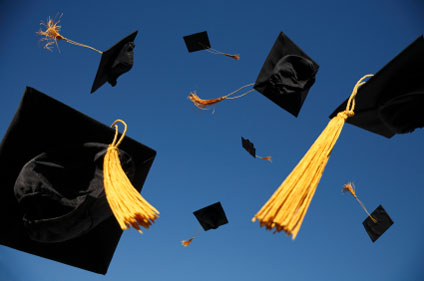 At the American Public University System, retention analysis helps identify which students are likely to drop within the next five days, the coefficient of likelihood and pinpoint the reasons they are likely to unenroll, allowing for timely interventions.
making learning more affordable and effective
At Carnegie Mellon University, the Open Learning Initiative collects analytics data from the OLI environment and uses those data to drive feedback loops to help students, instructors, course designers, and learning science researchers.
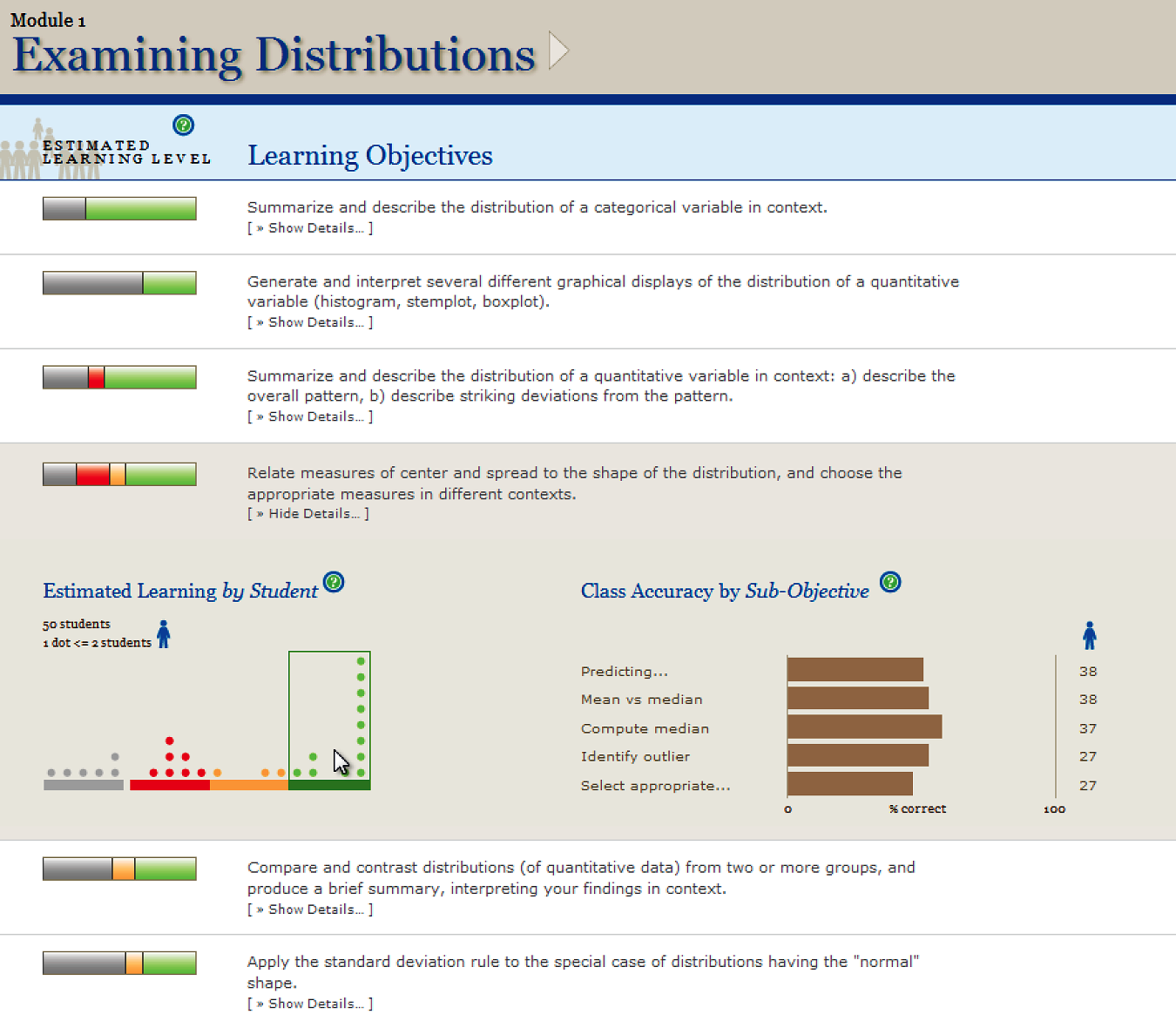 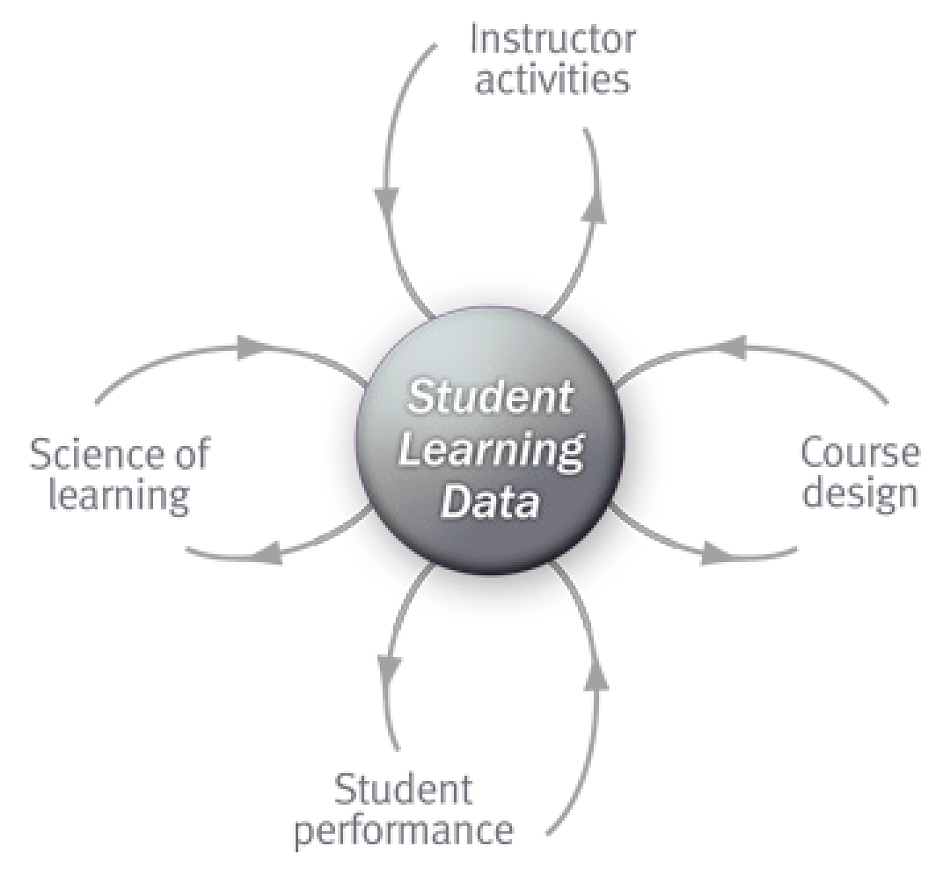 © 2012 Ross Strader and Candace Thille CC by-nc-nd
Improving student success
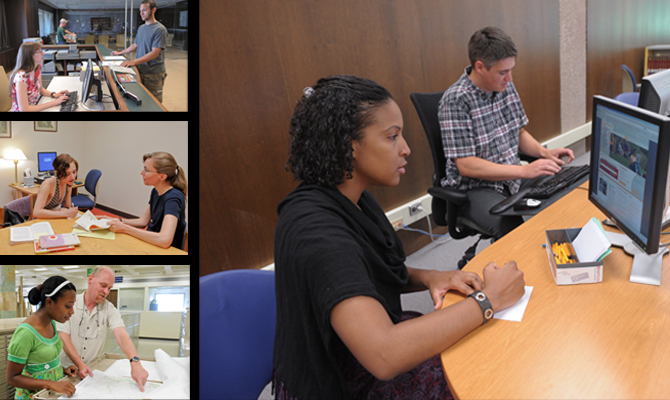 At Central Piedmont Community College, the Online Student Profile includes an online portal that enables students, faculty, and counselors to access real-time student data that facilitates enhanced delivery of instruction and advising and enables timely and effective interventions for at-risk or underperforming students.
Analytics in research
The Palo Alto Medical Foundation uses analytics to identify specific populations at a higher risk for cardiovascular disease and to design specific intervention or screening methods that target that group, as well as design communication methods to reach the at-risk population.”
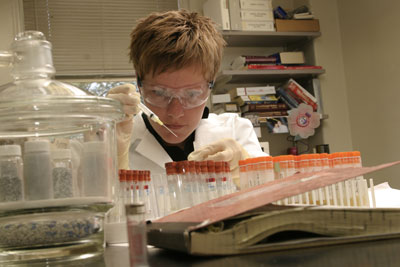 REDUCING administration costs
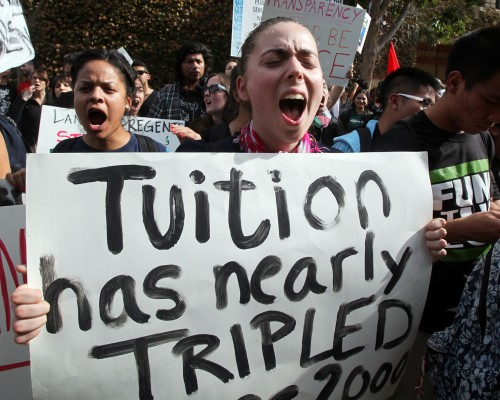 The University of Sydney used analytics to analyze procurement trends for AUD$600-700 million and more than 32,000 suppliers and identify opportunities for AUD$20 million in cost savings
Recommendation engines for students
At the Austin Peay State University, Degree Compass uses predictive analytics techniques based on grade and enrollment data to rank courses according to factors that measure how well each course might help the student progress through a chosen program interventions
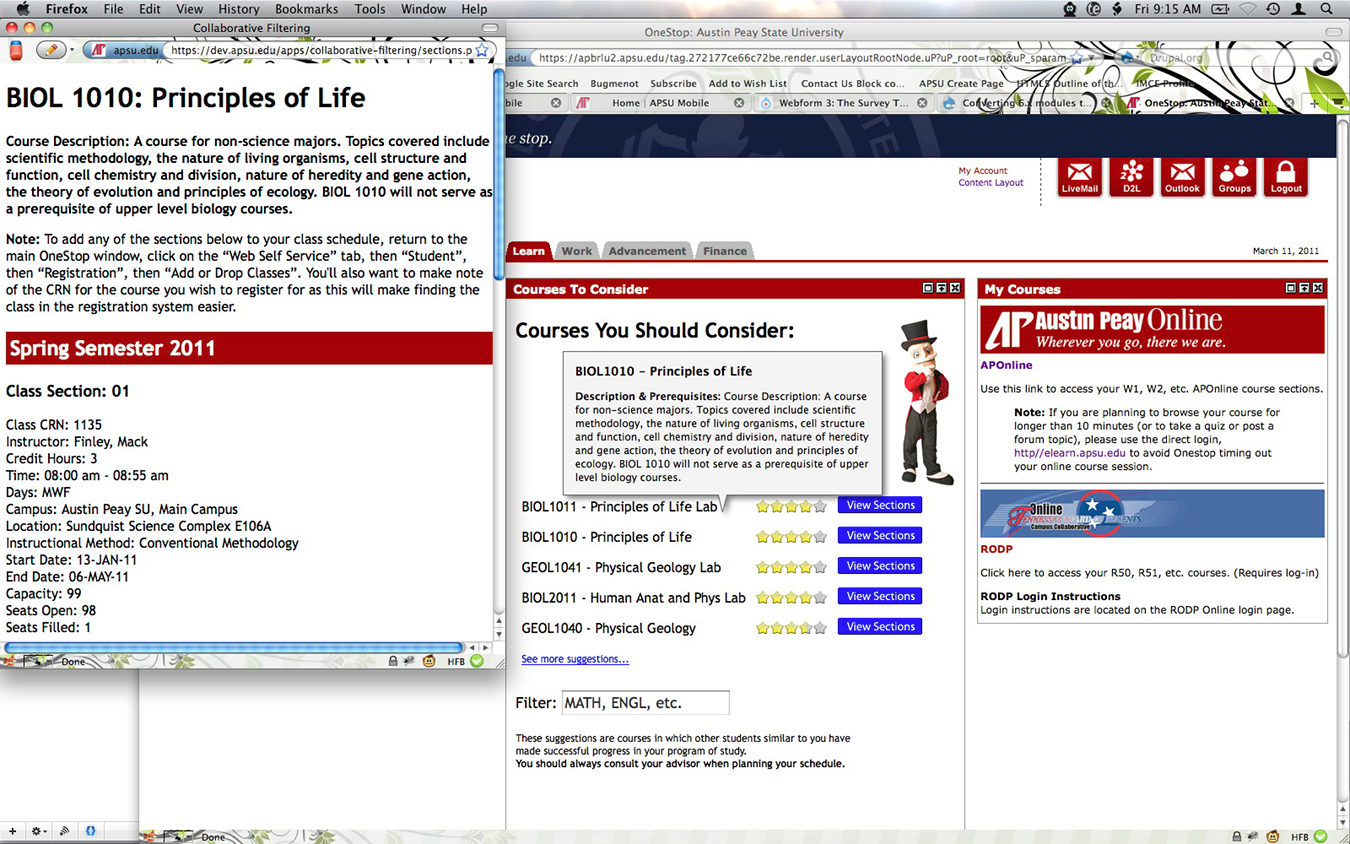 © 2012 Tristan Denley CC by-nc-nd
[Speaker Notes: Other examples of analytics in higher education:

At Arizona State University, enterprise data warehousing, dashboards and data visualizations have led to business intelligence initiatives for improved student retention and recruitment and growth in research. The eAdvisor system assists students in selecting appropriate courses, informing when they are off-track and assisting in getting back on track in their major. Other systems are in the works, including an early warning for students likely to transfer based on indicators such as grades, use of the CMS, financial factors, and requests for transcripts. Ultimately, advisors’ interventions will be tracked and results factored into the model. 
At the University of Maryland-Baltimore County a broad analytics push that covers SIS, billing, financial aid, finance, and learning analytics is focusing on deeper dives to understand student success.
At Purdue University, faculty may use Course Signals to provide students with performance reality checks and encourage action to achieve success. Evidence of impact includes reduced incidents of D/F grades, increased B/C grades, and increased persistence.
At the University of British Columbia, ‘curriculum networks’ map and visualize individualized learning pathways through a program. Drawing upon social network analysis methodology, predictive models for success will be based on student engagement and connectivity over time.
At the University of Central Florida, longstanding business intelligence is being customized to improve student success. Analytics reveal the impact of college, departments, and majors on persistence, retention and graduation. Success in the STEM majors is of special interest. 
At Western Governors University, key performance indicators help the university’s leadership and faculty determine what program areas need improvement, which students need more support, and where its services can be improved to better serve student needs. Each month a report is generated for every student regarding his or her progress. These reports are used by mentors to keep students on track, identify learning challenges, and track engagement. Additionally, learner analytics are used to monitor whether students are using the learning materials, for how long, and to check for understanding after engagement. Faculty use this information to evaluate the quality and effectiveness of the university’s third-party resources, as well as alignment with its competencies.]
What does it really cost…and how can we compare costs across institutions?
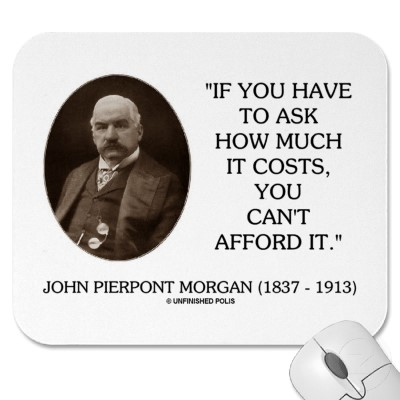 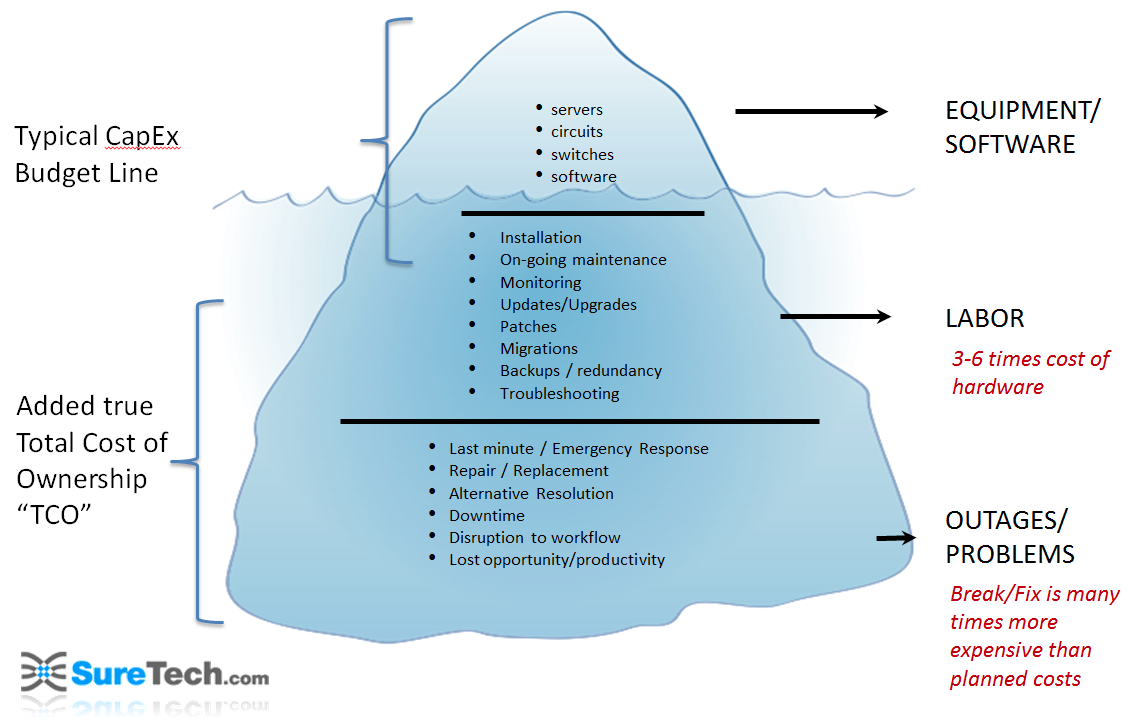 What is IT ROI and will we achieve it?
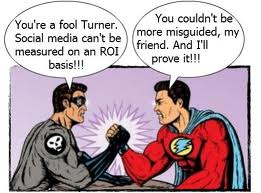 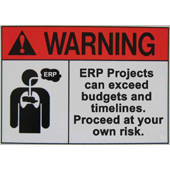 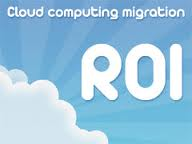 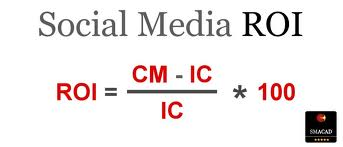 We’ve been doing this for years.How is anything different?
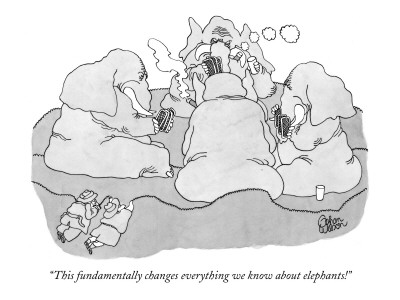 We’ve reached a tipping point
Tipping the Scales
Growth of fact-based management
Accountability demands
More data than ever before
Maturation of analytics tools
[Speaker Notes: Growth of fact-based management
In general (Gawande and checklist)
In higher education (influx of leaders from industry)
Accountability demands
Students and parents
Government and accreditation groups
More data than ever before
Maturation of data warehouses
Everything collects data (more devices than people now connected to the Internet)
Maturation of analytics tools
Recommendation/affinity algorithms
Textual analysis
Visualization and reporting tools

Widespread acknowledgement that it’s important to have data to answer questions rather than opinion or anecdote.
Gawande “Checklist”
Other examples
Influx of MBA-types into academic administration
More data than ever before
Maturation of data warehouses – we have more instances of integrated data resources
“Everything” collects data now. More devices using the Internet than people
Maturation of analytics tools makes analysis pieces better and more accessible
Data analysis
Data visualizations]
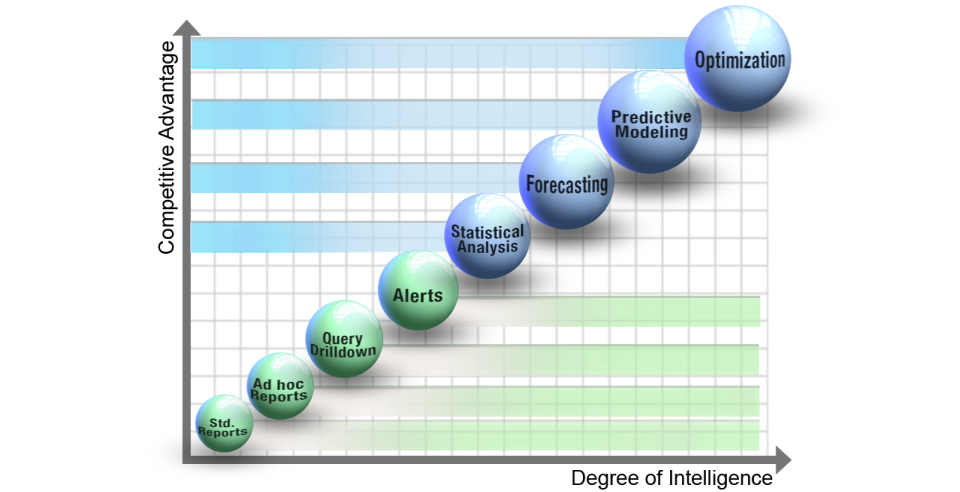 How is Analytics Different from Reporting?
What’s the best that can happen?
What will happen next?
What if these trends continue?
Why is this happening?
Analytics
Reporting
What actions are needed?
BI
Where exactly is the problem?
How many, how often, where?
Courtesy of SAS Institute
What happened?
[Speaker Notes: Another way of thinking about analytics based on Davenport’s work.
Most people consider the range in the upper right quadrant (the blue dots) to be the hallmarks of modern analytics]
Starting out
DRIVERS: THE AHA! Moment
We have the data: Let’s use it
Why can’t they do what Amazon does?
Drivers: ACCOUNTABILTY, AFFORDABILITY, PERFORMANCE
Prove it: Funding linked to outcomes
Increasing pressure to quantify outcomes and make decisions informed by data
“A lot of decision making in higher education is faith-based.” 
- James Hilton
“Even though the most strategic data is probably student data or enrollment/admissions type of data, I've noticed 

the places that are successful at it have successful financial data because the institution runs on money. 

Making sure that I can know what my balances are, that I can see where my spends were, that I can look at personnel data. That seems to be a tipping point.”
John Rome
Enablers and barriers
FUNDING
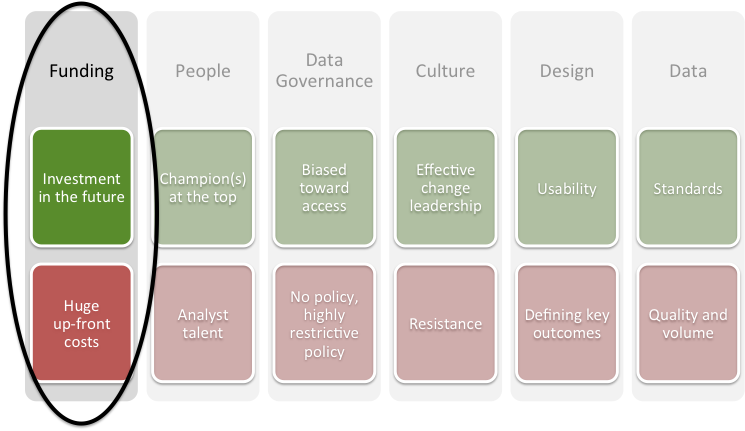 View as a long-term investment
Clarify the costs of not knowing
Explore collaborations
Match your model to your funding 
“Agile analytics”: Start small and adapt to avoid wasting money
Don’t over-design (e.g, permissions)
[Speaker Notes: “Let me give you a specific example to help clarify this. We engineered a retention analysis engine because, quite frankly, there are no products on the market that are worth anything when it comes to looking at student retention. We built an extremely robust engine that helps us define which students are likely to drop within the next five days, the coefficient of the likelihood, and also pinpointing the top three or four reasons why they're likely to un-enroll. 
“When we've presented this at conferences, people come up and say, ‘What are you looking at to get into this? What would we be looking at to do this?’ The answer is, if your systems are all running perfectly, you're looking at $120K -$150K a year just to keep something like this running and probably another $250K to put it into place. Immediately you get this visceral reaction of people saying, ‘Well, there's no way we can afford that.’
 
But really, what you're telling me is that on an annualized basis, you could not use this and turn it into actual intelligence to save eight students from un-enrolling, which would more than pay for your annual cost of employment of the solution. You're telling me you could not conserve eight students out of how many ever thousand you have that dropped. ‘Oh, but we can't think about it that way.’ Well, yes, you can, and that's how you need to think about it, because it's how business would think about a capital investment of this nature. But for some reason, getting that across to academia is just very, very painful.”
- Phil Ice]
people
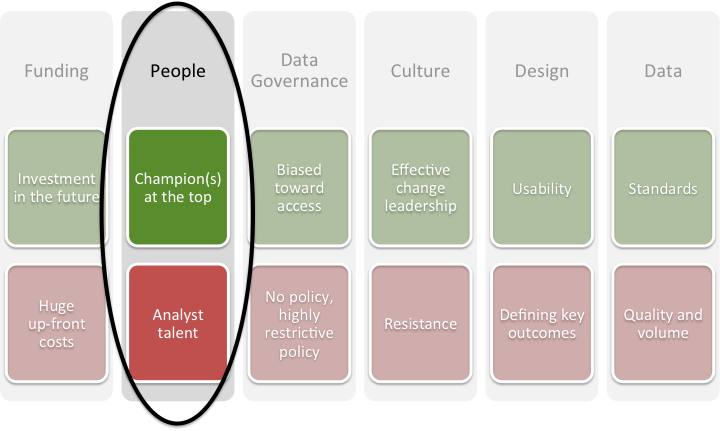 Executive champion
Buy-in from the middle, who will need to share and collaborate
Stakeholders who can define the questions
Stakeholders may not be numerate
Talent is scarce…
   …and expensive
“How skilled are the people within the institution using those kinds of tools? If they're not skilled at it, again, forget it..” 
- Sally Johnstone
[Speaker Notes: “Let me give you a specific example to help clarify this. We engineered a retention analysis engine because, quite frankly, there are no products on the market that are worth anything when it comes to looking at student retention. We built an extremely robust engine that helps us define which students are likely to drop within the next five days, the coefficient of the likelihood, and also pinpointing the top three or four reasons why they're likely to un-enroll. 
“When we've presented this at conferences, people come up and say, ‘What are you looking at to get into this? What would we be looking at to do this?’ The answer is, if your systems are all running perfectly, you're looking at $120K -$150K a year just to keep something like this running and probably another $250K to put it into place. Immediately you get this visceral reaction of people saying, ‘Well, there's no way we can afford that.’
 
But really, what you're telling me is that on an annualized basis, you could not use this and turn it into actual intelligence to save eight students from un-enrolling, which would more than pay for your annual cost of employment of the solution. You're telling me you could not conserve eight students out of how many ever thousand you have that dropped. ‘Oh, but we can't think about it that way.’ Well, yes, you can, and that's how you need to think about it, because it's how business would think about a capital investment of this nature. But for some reason, getting that across to academia is just very, very painful.”
- Phil Ice]
Data governance
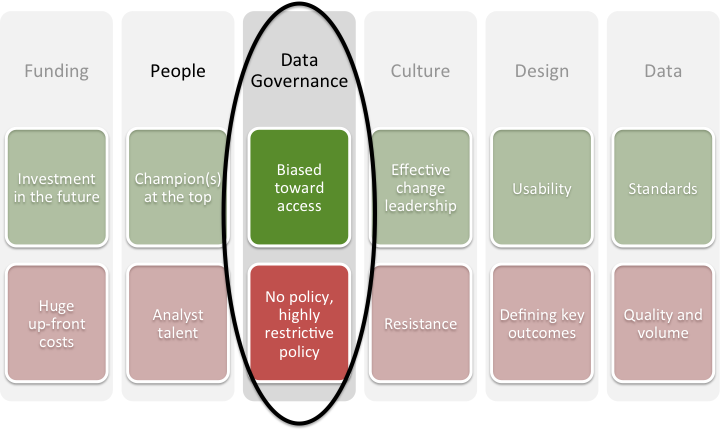 Pre-existing data policies 
that are not too restrictive!
Access rights and privileges
Highly sensitive – and  consequential – data
FERPA
Labor contracts
“Can an engineering dean see what the college of business spends on out-of-state travel?” 
-  John Rome
[Speaker Notes: John Rome is deputy CIO at Arizona State University, including data warehouse



“Let me give you a specific example to help clarify this. We engineered a retention analysis engine because, quite frankly, there are no products on the market that are worth anything when it comes to looking at student retention. We built an extremely robust engine that helps us define which students are likely to drop within the next five days, the coefficient of the likelihood, and also pinpointing the top three or four reasons why they're likely to un-enroll. 
“When we've presented this at conferences, people come up and say, ‘What are you looking at to get into this? What would we be looking at to do this?’ The answer is, if your systems are all running perfectly, you're looking at $120K -$150K a year just to keep something like this running and probably another $250K to put it into place. Immediately you get this visceral reaction of people saying, ‘Well, there's no way we can afford that.’
 
But really, what you're telling me is that on an annualized basis, you could not use this and turn it into actual intelligence to save eight students from un-enrolling, which would more than pay for your annual cost of employment of the solution. You're telling me you could not conserve eight students out of how many ever thousand you have that dropped. ‘Oh, but we can't think about it that way.’ Well, yes, you can, and that's how you need to think about it, because it's how business would think about a capital investment of this nature. But for some reason, getting that across to academia is just very, very painful.”
- Phil Ice]
culture
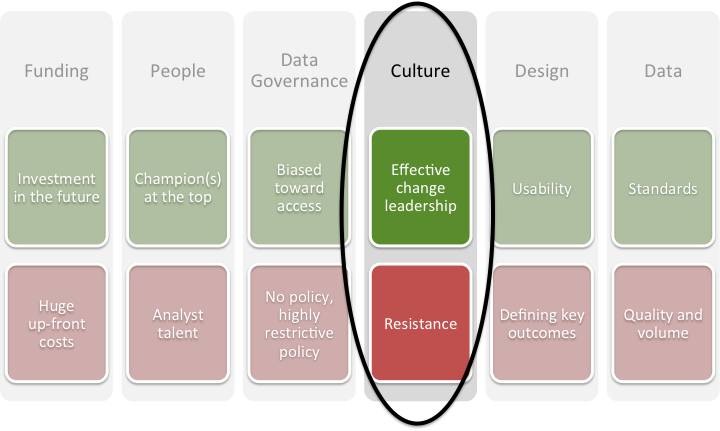 “Campuses have refused to accept responsibility for whether students are learning or not. If in fact you're going to say that the students are responsible for their own learning, you don't need any analytics about it.”
-Randy Swing
Resistance
Potential to lose
Autonomy
Sinecures
Academic freedom
No up-side
Culture of debate and consensus
History of successful institutional change (or not)
“Within institutions that are really using data, there is no debate. I mean, the numbers are the numbers.” 
– Phil Ice
[Speaker Notes: “Let me give you a specific example to help clarify this. We engineered a retention analysis engine because, quite frankly, there are no products on the market that are worth anything when it comes to looking at student retention. We built an extremely robust engine that helps us define which students are likely to drop within the next five days, the coefficient of the likelihood, and also pinpointing the top three or four reasons why they're likely to un-enroll. 
“When we've presented this at conferences, people come up and say, ‘What are you looking at to get into this? What would we be looking at to do this?’ The answer is, if your systems are all running perfectly, you're looking at $120K -$150K a year just to keep something like this running and probably another $250K to put it into place. Immediately you get this visceral reaction of people saying, ‘Well, there's no way we can afford that.’
 
But really, what you're telling me is that on an annualized basis, you could not use this and turn it into actual intelligence to save eight students from un-enrolling, which would more than pay for your annual cost of employment of the solution. You're telling me you could not conserve eight students out of how many ever thousand you have that dropped. ‘Oh, but we can't think about it that way.’ Well, yes, you can, and that's how you need to think about it, because it's how business would think about a capital investment of this nature. But for some reason, getting that across to academia is just very, very painful.”
Phil Ice
Phil Ice is Vice President of Research and Development for Sage Road Analytics. He is responsible for establishing the strategic direction for all company products and services.]
design
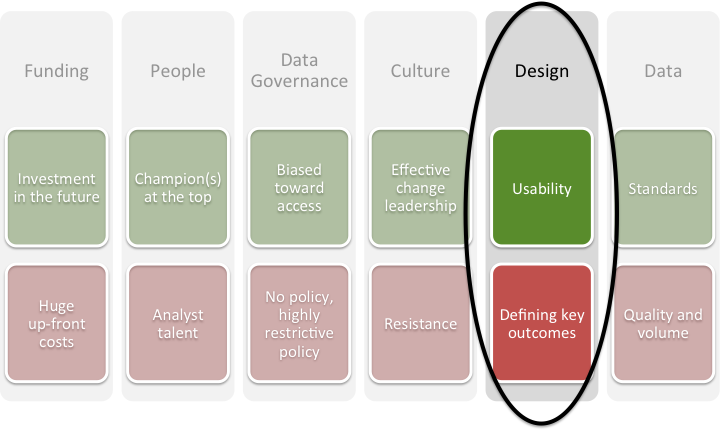 Effective design
Help users interpret what they’re seeing
Provide numbers and pictures
Integrate into existing processes
Defining key outcomes
What is the baseline outcome for a non-profit?
Meaningful outcomes that are still measurable
“the things that need to happen for analytics to cement themselves: Easy to use, part of the natural experience, personalized, and then having the ability to close the loop -- you get an aha moment on data -- but then having it be actionable.” 
- John Rome
[Speaker Notes: “Let me give you a specific example to help clarify this. We engineered a retention analysis engine because, quite frankly, there are no products on the market that are worth anything when it comes to looking at student retention. We built an extremely robust engine that helps us define which students are likely to drop within the next five days, the coefficient of the likelihood, and also pinpointing the top three or four reasons why they're likely to un-enroll. 
“When we've presented this at conferences, people come up and say, ‘What are you looking at to get into this? What would we be looking at to do this?’ The answer is, if your systems are all running perfectly, you're looking at $120K -$150K a year just to keep something like this running and probably another $250K to put it into place. Immediately you get this visceral reaction of people saying, ‘Well, there's no way we can afford that.’
 
But really, what you're telling me is that on an annualized basis, you could not use this and turn it into actual intelligence to save eight students from un-enrolling, which would more than pay for your annual cost of employment of the solution. You're telling me you could not conserve eight students out of how many ever thousand you have that dropped. ‘Oh, but we can't think about it that way.’ Well, yes, you can, and that's how you need to think about it, because it's how business would think about a capital investment of this nature. But for some reason, getting that across to academia is just very, very painful.”
- Phil Ice]
data
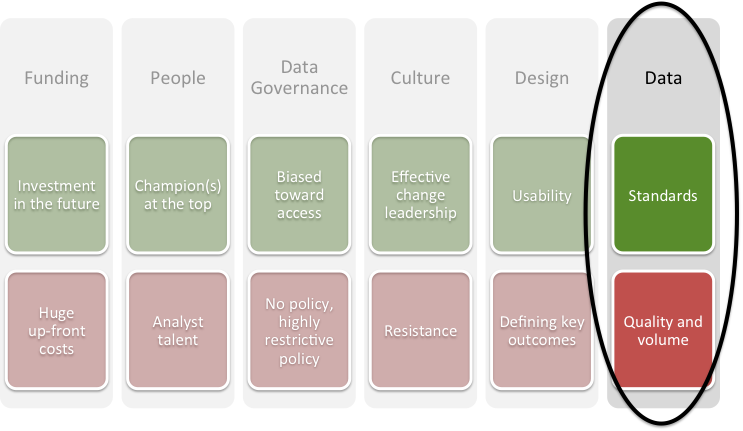 Standards
Across siloes
Across applications
Hard trade-offs to make
Volume
Data quality
Trending when you change the data
“Just think of a chancellor saying, ‘I'm going to spend a million dollars just to clean up data because it's all a mess, and I'm not even going to get to the point of having actionable insights?’ That's going to be painful.” 
- Michael Rappa
“They'll figure out security. They'll figure out database. They'll figure out web access. But all of a sudden now we're looking at huge logs of data…. when you start talking 4.2 million records a day, how can you aggregate that data and also not lose the essence?” 
- John Rome
[Speaker Notes: “Let me give you a specific example to help clarify this. We engineered a retention analysis engine because, quite frankly, there are no products on the market that are worth anything when it comes to looking at student retention. We built an extremely robust engine that helps us define which students are likely to drop within the next five days, the coefficient of the likelihood, and also pinpointing the top three or four reasons why they're likely to un-enroll. 
“When we've presented this at conferences, people come up and say, ‘What are you looking at to get into this? What would we be looking at to do this?’ The answer is, if your systems are all running perfectly, you're looking at $120K -$150K a year just to keep something like this running and probably another $250K to put it into place. Immediately you get this visceral reaction of people saying, ‘Well, there's no way we can afford that.’
 
But really, what you're telling me is that on an annualized basis, you could not use this and turn it into actual intelligence to save eight students from un-enrolling, which would more than pay for your annual cost of employment of the solution. You're telling me you could not conserve eight students out of how many ever thousand you have that dropped. ‘Oh, but we can't think about it that way.’ Well, yes, you can, and that's how you need to think about it, because it's how business would think about a capital investment of this nature. But for some reason, getting that across to academia is just very, very painful.”
- Phil Ice]
WHAT DOES THIS MEAN FOR IT?
“There is accountability for the process that puts the data in and keeps it accurate, to avoid it's becoming misunderstood, changed or corrupted. And CIOs get that.” 
– Joel Hartman
“The CIO knows where all the data opportunities are. They know a lot of business processes.”
 – Keith Collins
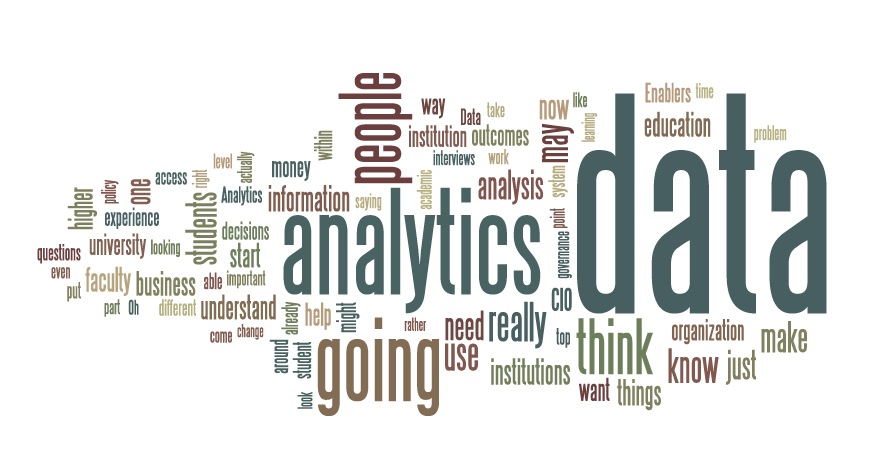 What does this mean for IT?
Presidents,
CAOs
Presidents,
CAOs
CBOs
CBOs
leadership
leadership
change management
making the case
change management
making the case
policy
policy
infrastructure
project management
talent
reporting
talent
reporting
IT
IR
IR
Change the value proposition for IT
“Do the CIOs remain the collectors, and the custodians, and protectors of the data? Or do they bridge out and say, 'We're all that and more. We're also the people who help use that data to create and build dashboards.” 
– Michael Rappa
“How do we get CIOs to see this vision of their opportunity unlike anyone else other than finance, who is un-enabled with the technology? They can change the bottom line or the top line if they understand the possibilities with analytics.”
 – Keith Collins
[Speaker Notes: Secondly, change the value proposition for IT on campus.
 
“If we took the DBAs and the BI competency centers and trained them in the basics of the types of analytics, with a focus on: what are the data feeds, the organization of that data and the cleanliness of that data requirement, the conversation to the business units would be very different. 
When they say, ‘I'm concerned about our acquiring students by maximizing who we actually direct mail to. I want to increase lift. So how do I do that?’ If we say: ‘Oh, that means you want to do some behavior modeling. That means you're going to do, probably, some logistic regressions, maybe some neural networks and decision trees. Oh, the data needs to be organized this way. Oh, missing values don't really matter in this particular scenario, but rationalization of the cleanliness of a name and address matters a whole lot.’
That's a very different conversation than, ‘Oh, I know your business. I know how you're supposed to recruit students.’ It's very different than, ‘I don't know what you want, but I'll manage the project time line.”]
ARE WE ready?
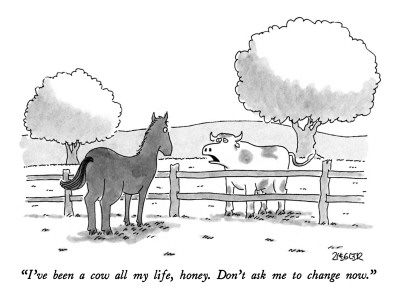 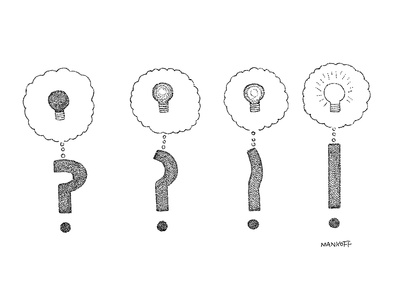 Is HIGHER EDUCATION ready?
Common strategic questions, common data, common models
Are we working across institutions to define strategic questions and models and data to address them?
Do we have policies and practices around strategic data?
Is your institution ready?
Leadership: 
Who is likely to champion at the leadership level?
Data governance and policies
Do you have policies? Will they help or hinder?
Do you know where the data is? 
How useable is the data now?
Funding
Does your institution have processes to prioritize and invest in major initiatives?
Management
Are you already managing by fact? 
Are you already developing models? Identifying and operationalizing the outcomes and inputs?
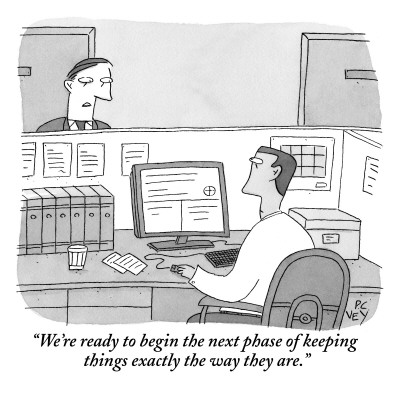 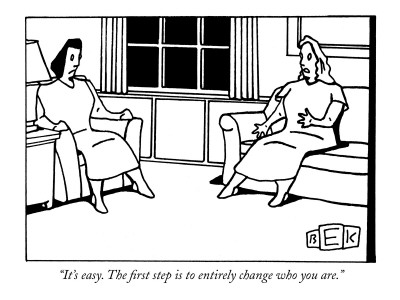 Is your IT Organization ready?
Data and Tools: 
Do you already have a BI suite you can leverage? All the major players are investing (Oracle, IBM, SAS, etc) 
Data repository
Do you know where the data is and how good it is? 
Skills: 
Do you have BA talent in your shop to understand the reporting and analysis requirements, to design a positive user experience?
Do you have analyst talent in your shop? What is your relationship with IR like?
Can your BAs and DBAs acquire the new skills they will need?
Are you already using data for continuous improvement? 
Major initiative leadership
What is IT’s track record making the case, getting funding for major initiatives, engaging stakeholders, leading successful change initiatives
[Speaker Notes: Uniquely positioned
CIOs are uniquely positioned to make the case for analytics. They typically own the core technology inputs, elements of the talent, and often, the mechanisms of data governance that are required to stand up even an initial analytics test project.
“There is accountability for the process that puts the data in and keeps it accurate, to avoid it's becoming misunderstood, changed or corrupted. And CIOs get that.” – Hartman
The CIO knows where all the data opportunities are. They know a lot of business processes.” – Collins
Cross-roads for IT
"Do the CIOs remain the collectors, and the custodians, and protectors of the data? Or do they bridge out and say, 'We're all that and more. We're also the people who help use that data to create and build dashboards.’” – Rappa
“How do we get the CIO to see this vision of their opportunity unlike anyone else other than finance, who is un-enabled with the technology? They can change the bottom line or the top line if they understand the possibilities with analytics.” – Collins
Unprepared
The pace of change may thwart even CIOs. They may be unprepared:
“For the most part, the people who have moved up the ranks to become CIOs of the university are there because of their understanding of computing, and network infrastructures, and all of that stuff. Not because they're really savvy about how to build models around all of the data. They may not be in good position to really understand what needs to be done, and what the opportunity is. It may not be until we see a new generation of CIO who comes into that role with a deeper understanding of what analytics is, and what building data models is all about, and what it is that you need to do to get to that role in the university. This is a common thing. You end up with people in various positions, and all of a sudden, there's a game changer in it. And the people you have in place kind of understand the other game.” - Rappa 
They may be overwhelmed:
Analytics projects can actually terrify IT people to death. They've managed all these diverse systems over the years, and now they have somebody telling them, "Oh, you've got to bring everything together." It can be very, very frightening. It can also cause people to absolutely just shut down and become really a problem within the university. They can even become obstructionist, because it's not something they're familiar with, they don't know where to turn to to get the information. If you're a CIO who has 20 years of experience behind you, all of a sudden being told, "Hey, you need to do this, this and this," and you have no idea where to start, that's scary. - Ice 
They may be in denial about the realities of IT leadership:
“My experience, because I cross so many industries, is that every industry wants to believe they're unique. You are less unique than you think you are, which would be one of my primary messages. That to all the CIOs who didn't come from another industry and you've been in the university, you really aren't that different. There's nothing more frustrating, I think, to those of us outside of education and it happens to me constantly. ‘Oh, you just don't understand the politics.’ Well, I do. We've got them, too. ‘You just don't understand how difficult it is with the budget constraints.’ Well, I do. I've got budget constraints, too.” - Collins]
Learn more…AND contribute your data
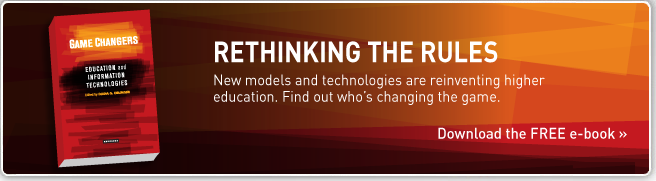 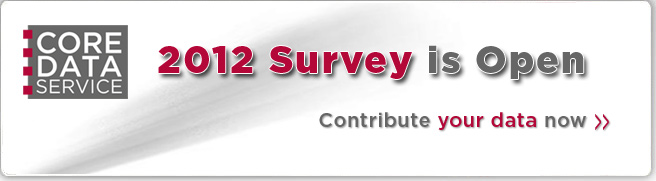 THANK YOU